Green IT – Solutions And Benefits (Group J)
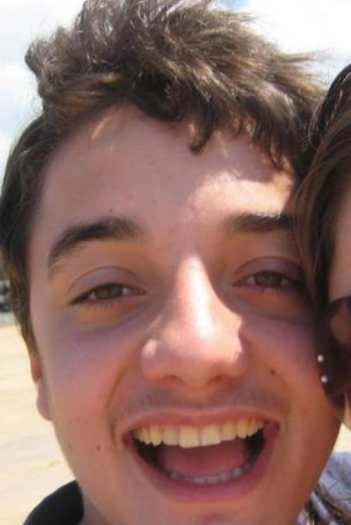 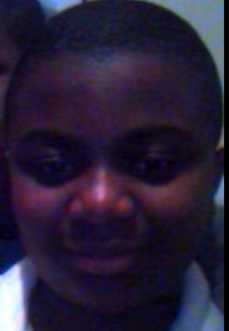 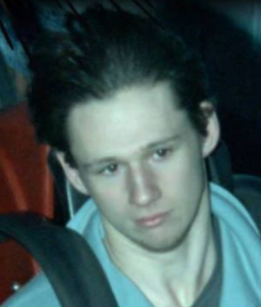 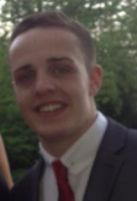 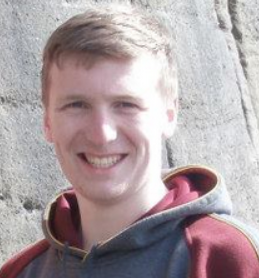 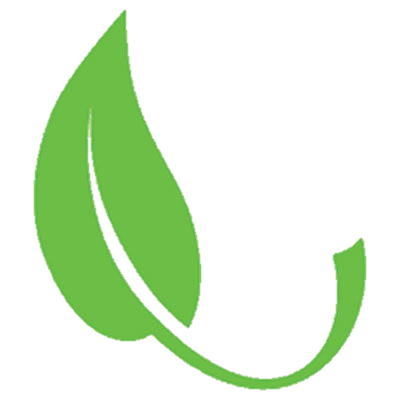 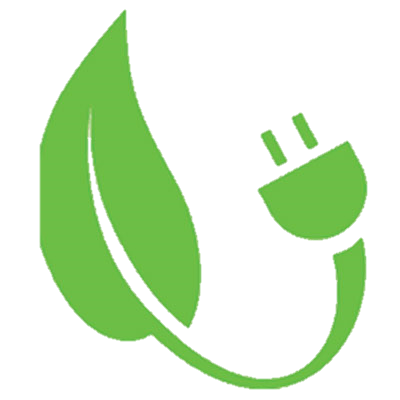 Todd Lynes
Max Sharpington
Jayden Patten
Sean Knowelden
Connor Valerio
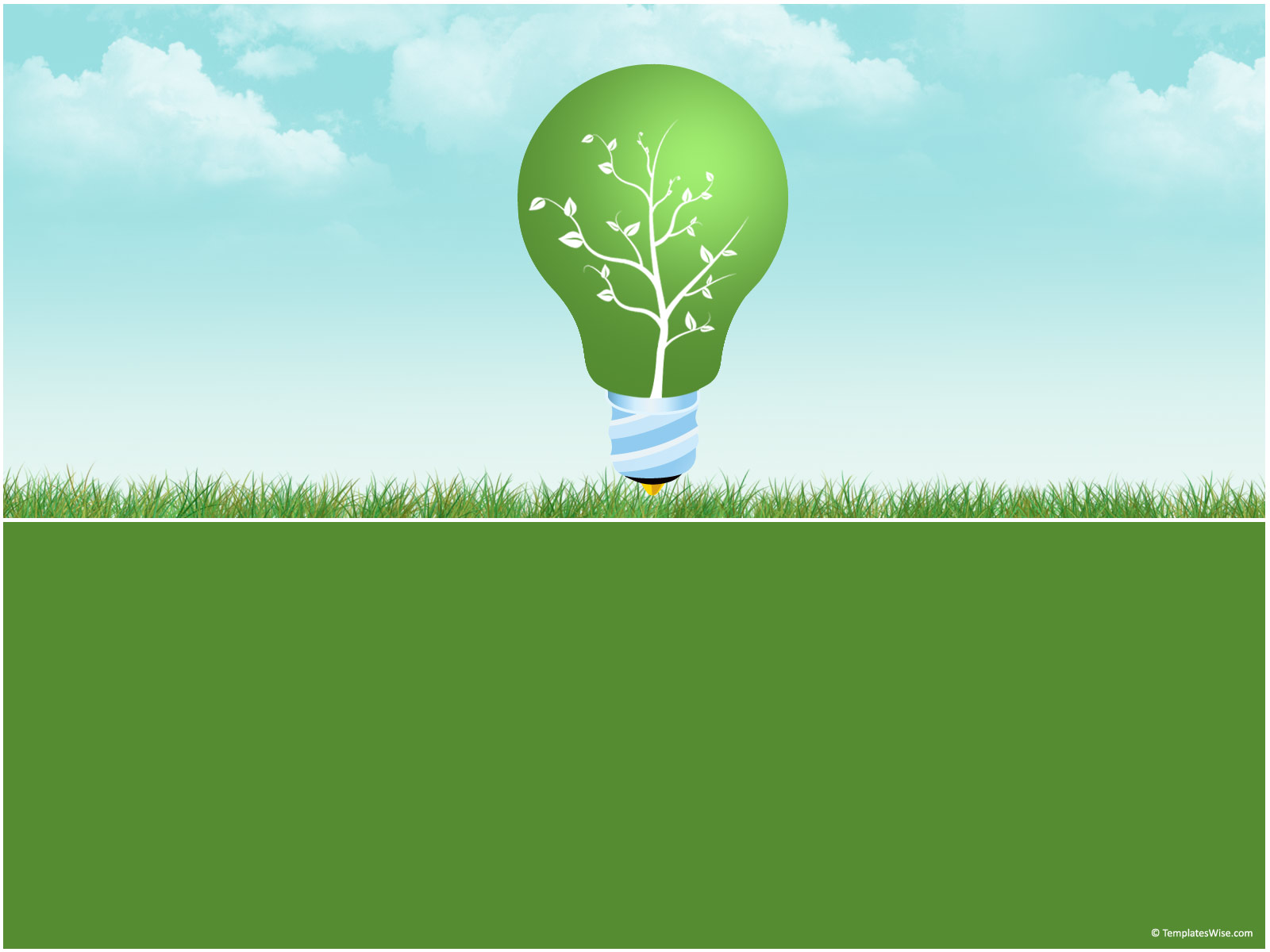 Green IT – Solutions And Benefits
By Todd Lynes, Max Sharpington, Jayden Patten, Sean Knowelden & Connor Valerio
Applying Green IT
Todd Lynes
Managing Expectations
Reality of green IT
Misconceptions
There remain a number of misconceptions about sustainability, some of the more common being:
It is expensive to implement
It relates simply to saving the planet and is not a business issue
It is driven by compliance
It is just about energy savings
It is just about the datacentre
It is just about what goes on within IT
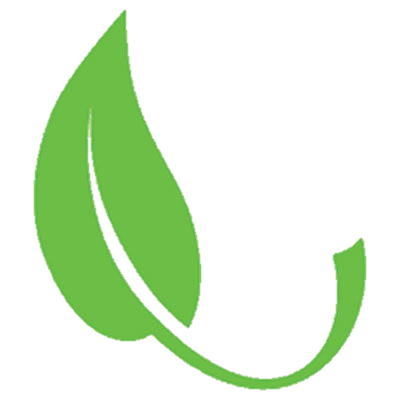 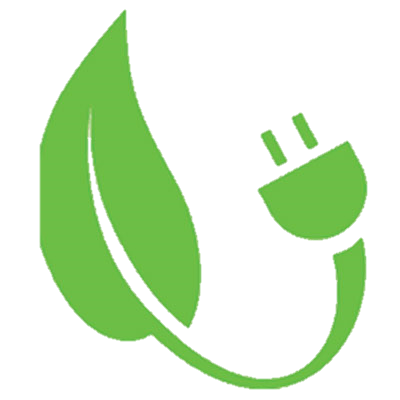 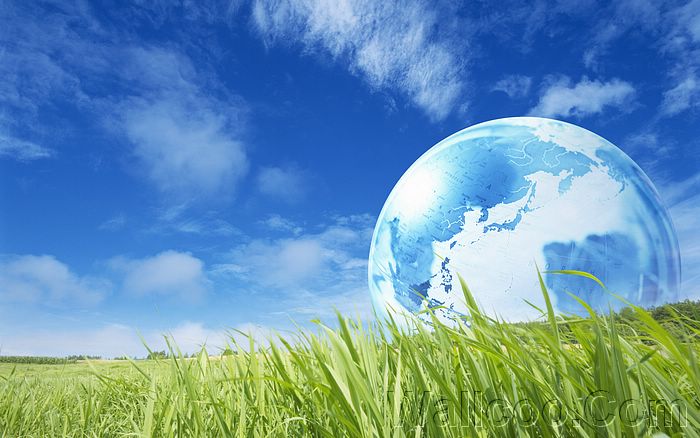 A McKinsey & Company study estimates carbon dioxide (CO2) emissions from data centres will quadruple to exceed emissions from the airline industry by 2020, owing to the rapid growth in global demand for computing power. (Source: DEA-543 © 2012 General Electric Company).
Data centres alone create more c02 than the Airline industry
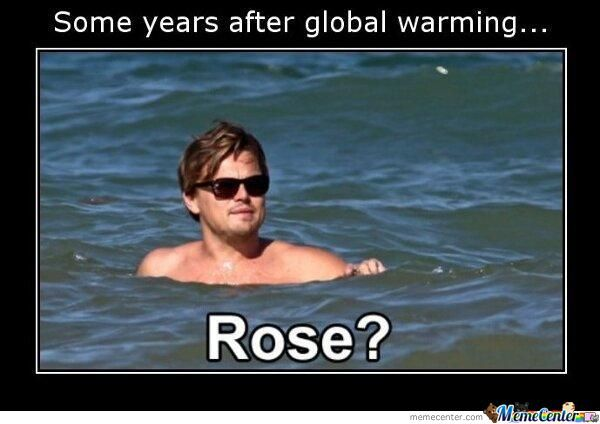 Symantec green it report [2009] findings
The key findings of the 2009 Worldwide Green IT Report are:
Green IT is now an “essential” 
Green IT budgets are rising 
IT is willing to pay a premium for green equipment 
IT is at the heart of enterprise green efforts 
Green IT initiatives are more of a priority
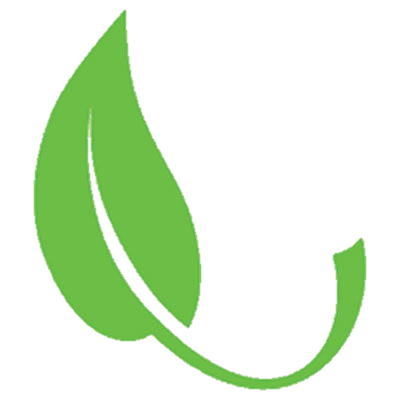 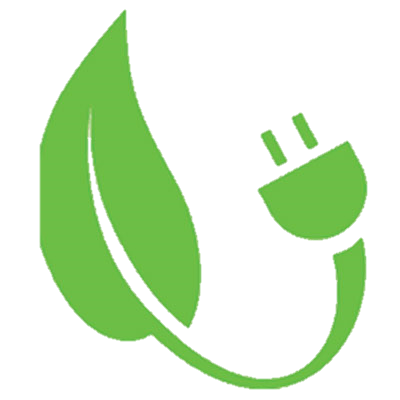 Implementations
How is green IT implemented?
What to Implement
Offsets
Technology
Easy option - offsetting
Easy to implement as you just purchase an offset from a seller, equal to the amount of electricity used.
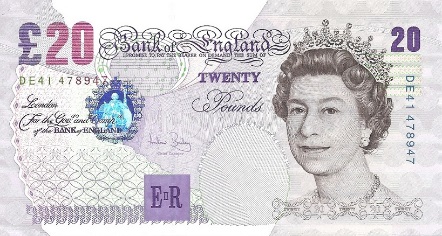 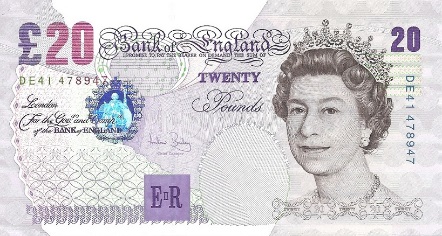 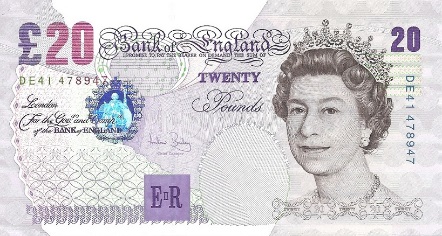 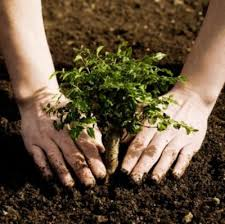 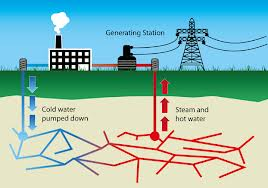 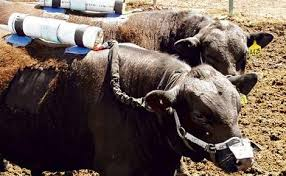 Problems with Employing Green IT
It’s not all sunshine and wind turbines…

Max Sharpington
Cost
More energy efficient items usually cost more.
Standard replacement cycle 2-3 years, will the cost savings pay off the      increased initial price?
Increasingly Green solutions require increasingly drastic redesigns of not just the devices used, but the office/business environment.
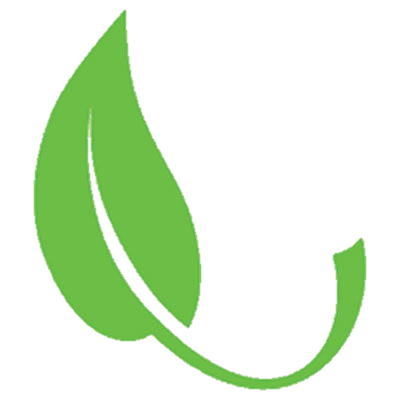 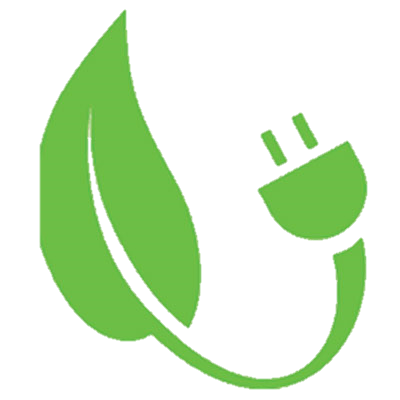 Other priorities
Businesses want money
Resistance to change
Split company responsibility (IT wants cheap products, facilities want low power consumption)
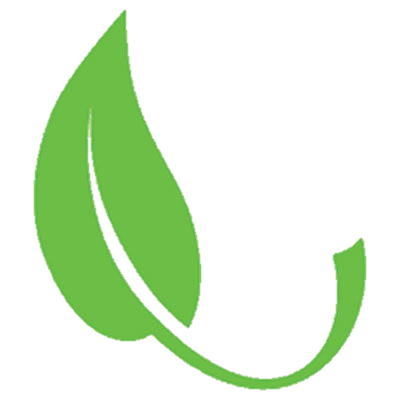 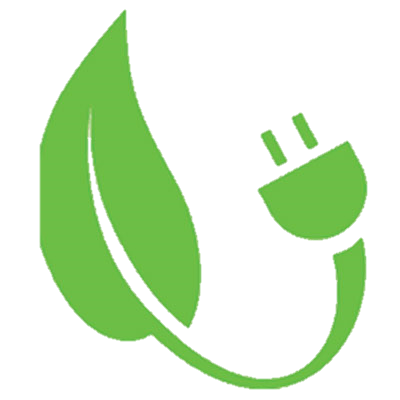 Green Electricity
Supplies of Green Electricity limited
People dislike Nuclear/Wind Farms.
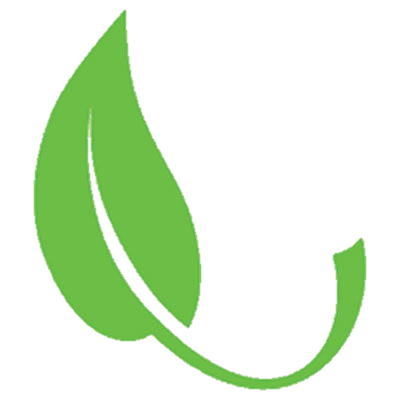 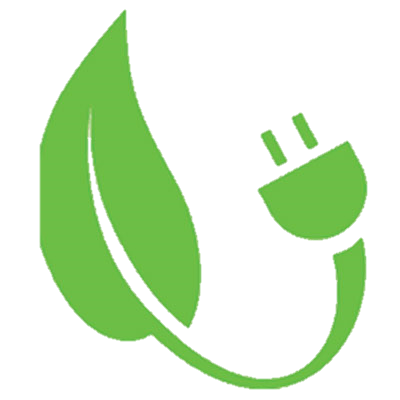 Disposal
20-50 million tons of e-waste generated each year (UNEP)
Can reuse/refurbish/recycle
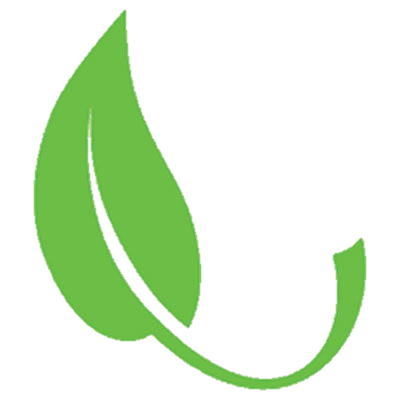 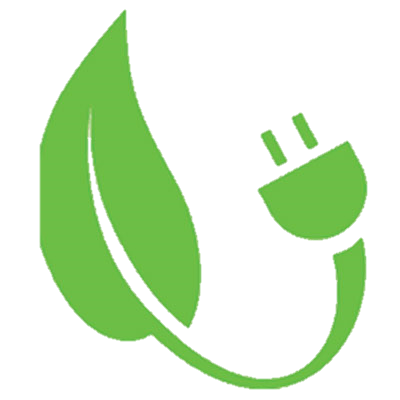 Legal Constraints in Green IT
Jayden Patten
CRC Energy Efficiency Scheme
Sets out emission allowances to companies
Companies can pay to increase their allowance
£12 per tonne of CO2
Managed by the Environment Agency
Applies pressure to companies search for less – energy intensive IT equipment.
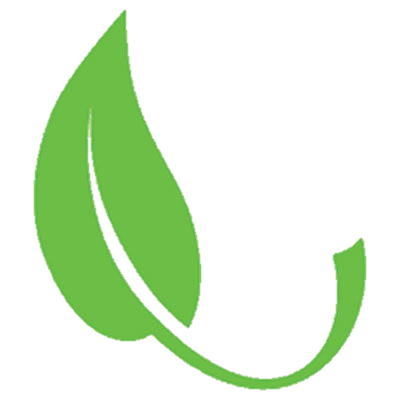 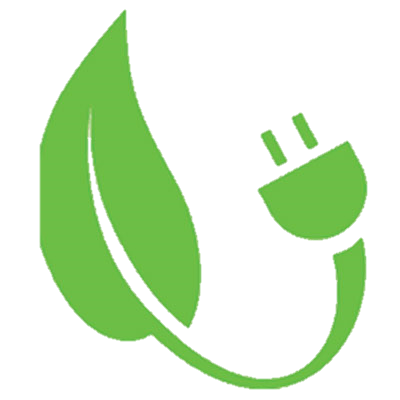 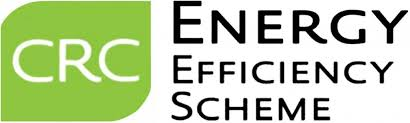 Evolution Of Crc Scheme
10/11, 11/12 –Yearly emissions of companies displayed in a league table format
Now replaced with an annual report.
In phase 2 of the scheme, companies will qualify only if they consumed more than 600 megawatt hours of electricity.
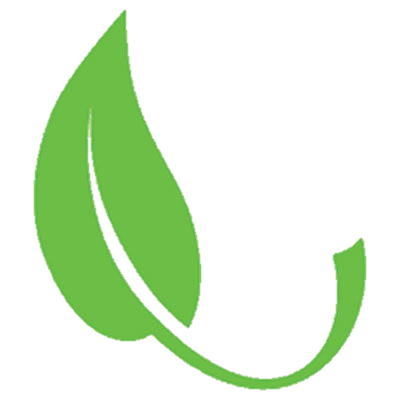 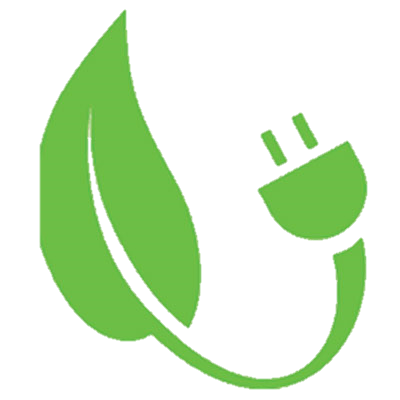 WEEE
Waste Electrical and Electronic Equipment
 Concerns the disposure of electronic items by companies In the UK.
Part of a wider directive in the EU to control the disposal of waste.
Somewhat unsuccessful during it’s lifetime, with many of the EU states missing their targets.
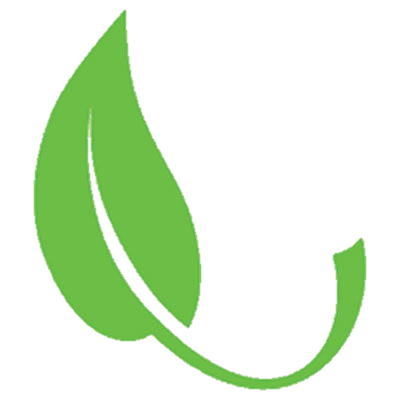 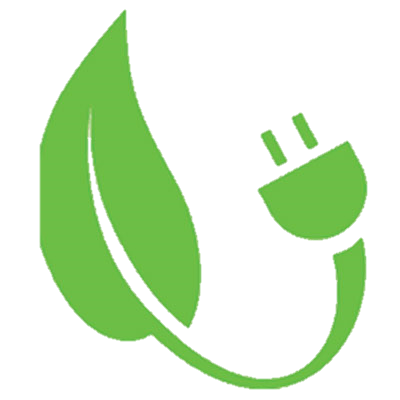 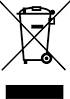 RoHS
Restriction of Hazardous Substances.
Limits the sale of electrical items with a higher than normal percentage of dangerous materials (e.g. lead).
Forces sale of IT equipment that contains fewer hazardous materials
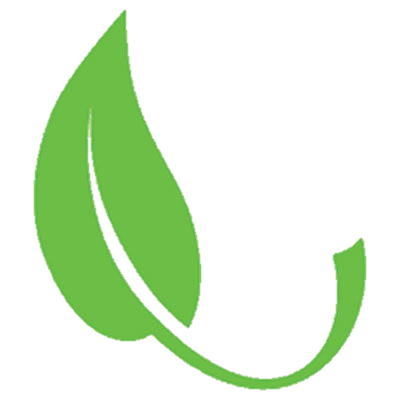 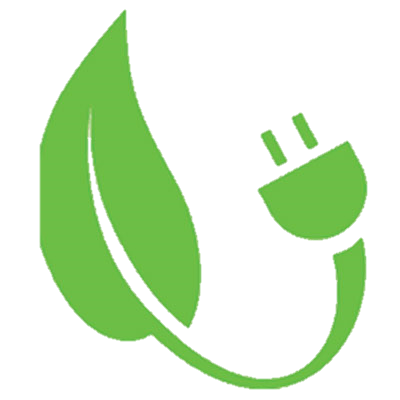 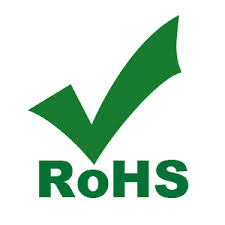 Main Restricted Substances
Lead
Mercury
Cadmium
Hexavalent Chromium
Polybrominated Biphenyls
Polybrominated Diphenyl Ether
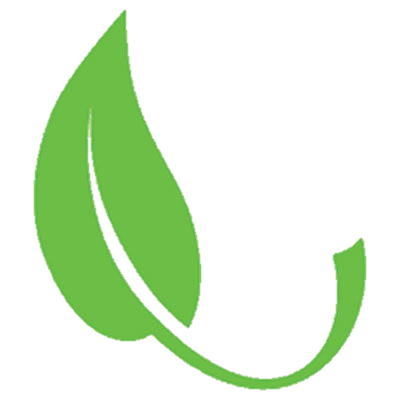 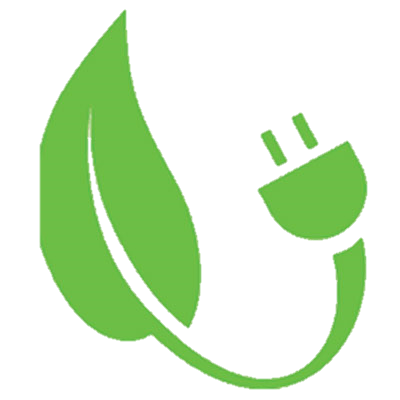 Lack of direction
Very few concrete laws on the topic of Green IT
No main figure in government that specifically deals with the issues
E.G. the WEEE scheme being run by DEFRA, who are more focused on  rural affairs.
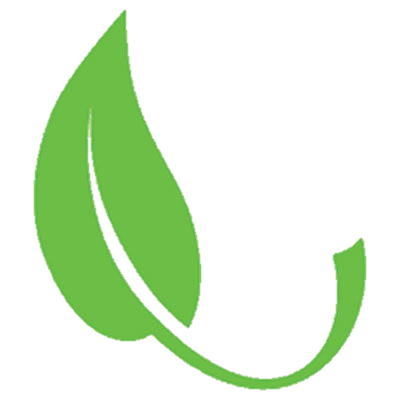 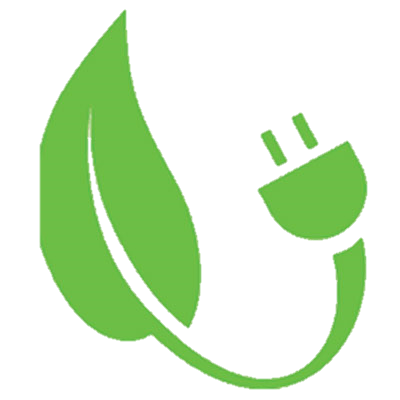 Technological Advances in the field of IT
Sean Knowelden
Technological Advances in the field of IT
Computers are getting more power intensive as they get more powerful - To put the matter concretely, if a modern-day MacBook Air operated at the energy efficiency of computers from 1991, its fully charged battery would last all of 2.5 second (MIT Technology)
The electrical efficiency of computing has also doubled every year and a half since the dawn of the computer age
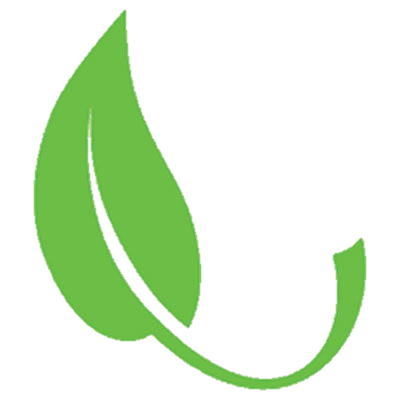 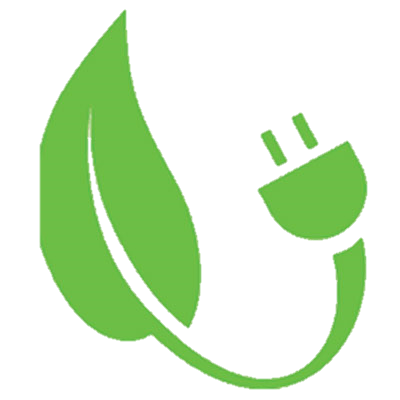 Dynamic Voltage Scaling/ Algorithm Efficiency
New technology of UnderVolting, interesting contrast to OverVolting (Often called OverClocking)
When computers use less power on less intensive tasks, use less power overall
More efficient Algorithms – google for example, a typical search is equivalent to about 0.2 grams of CO2
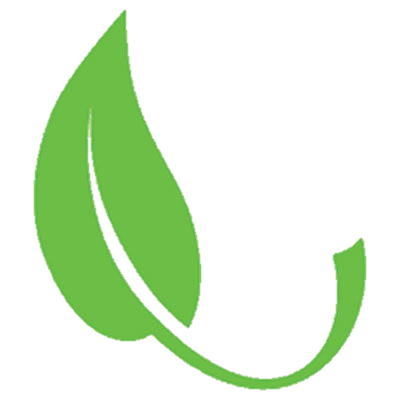 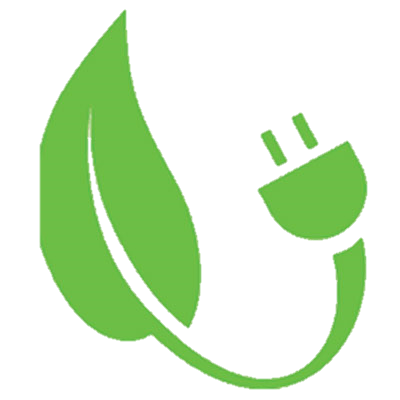 Technology in the workplace
Liquid cooling mechanisms are often far more efficient than air conditioning/ large fans
Mitsubishi have developed water-cooling systems powered by the heat given off by the computer systems themselves
Systems are being developed to automatically turn off computers after a time of inactivity or after being left unused for a period of time.
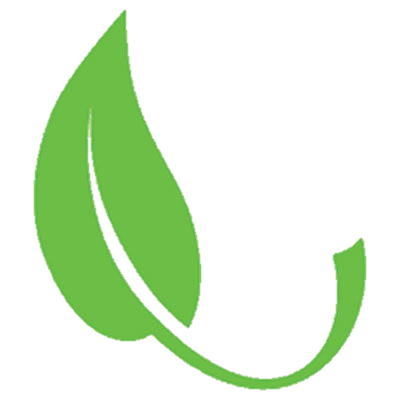 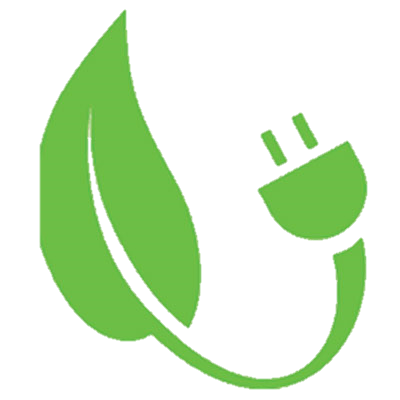 Specific companies with an environmental goal
SquareSpace servers use only green energy suppliers 
Make sure to recycle all their E-waste
Offset their Carbon 
Employees even cycle or bus to work!
As environmental issues become more prevalent, this sort of company may not be so unique…
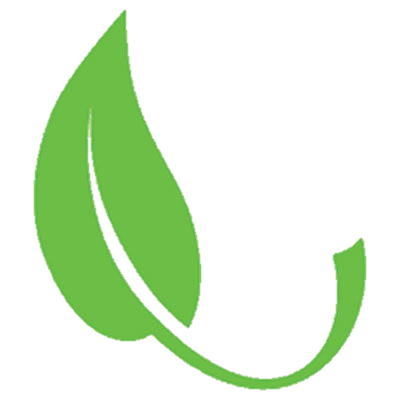 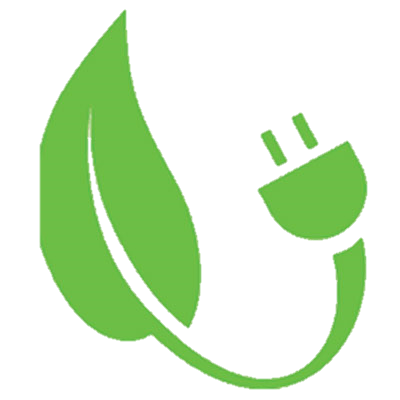 Money Spent vs. Money saved
Connor Valerio
Is it all worth it? What is epeat?
It is evident that some businesses must think so…
According to ‘infoworld’, 22% of computers shipped in 2007 (around 109 million) were registered EPEAT. This was a dramatic increase from around 10% in 2006.
EPEAT is ‘the Electronic Product Environmental Assessment Tool’.
Products in EPEAT database have reduced cadmium, lead and mercury.
Also made to be recycled and upgraded more easily!
Depending on the level of criteria they meet, hardware is awarded a bronze, silver or gold rating.
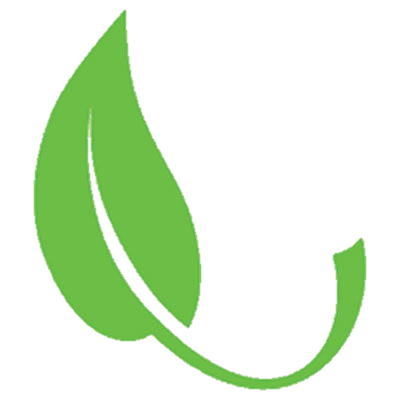 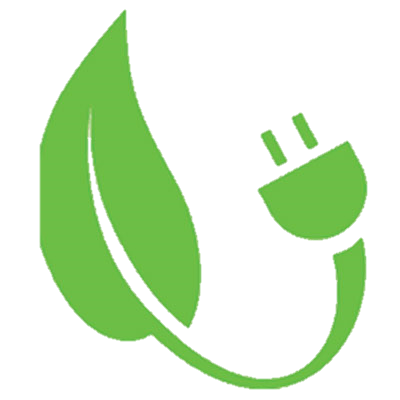 How exactly will it benefit businesses and organisations?
As mentioned earlier, the standard replacement cycle is every 2-3 years…
Green technologies are known to have an extended life period in comparison to their usual counterparts. 
Initial extra expense, justified considering long term costs of employee health care, lower maintenance costs & life-cycle impacts of greener products.
Can increase a business’s image/reputation
Business’s can use their carbon emission statistics as a way of promoting their products/services
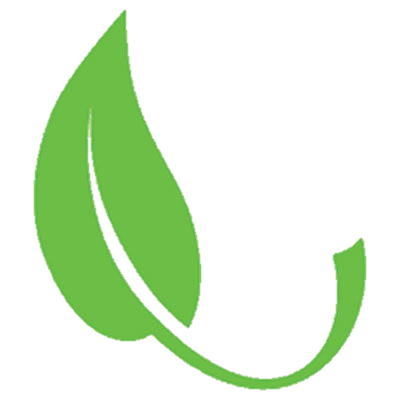 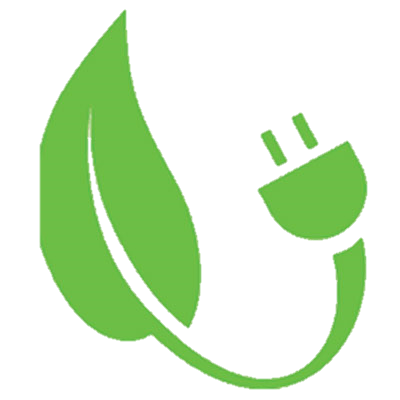 How easy is it?
According to ‘Computer Weekly’, implementing desktop virtualisation systems can save a lot of money…
Desktop virtualisation systems which reside on a back end server, can be used to provide user’s with a personalised image of their desktop
Savings include £78,000 per year for every 1000 PCs
Allows for consolidation of 250 dual-core servers into 25 by using desktop    virtualisation.
Using this method can also provide power & cooling savings of around £140,000.
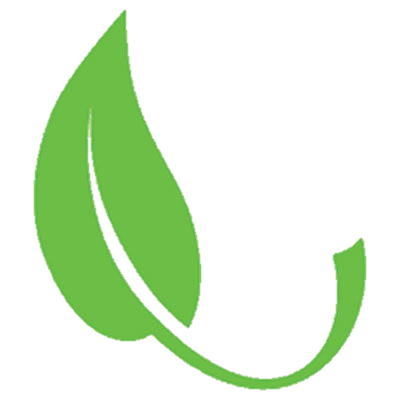 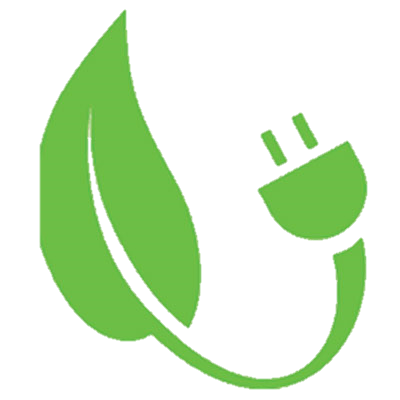